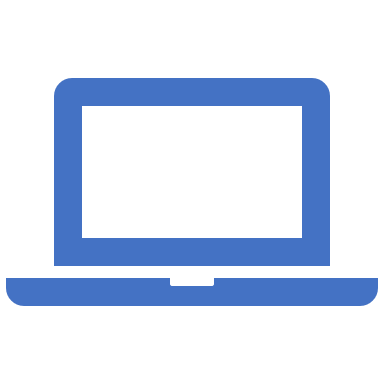 During the session we will cover:

How to login to parent portal.
What the icons mean.
How to access the reports, newsletters and messages from the school.
How to login more than one child.
Parent Portal
1. Open your web browser and search “Camrose primary school,” then click on the website.
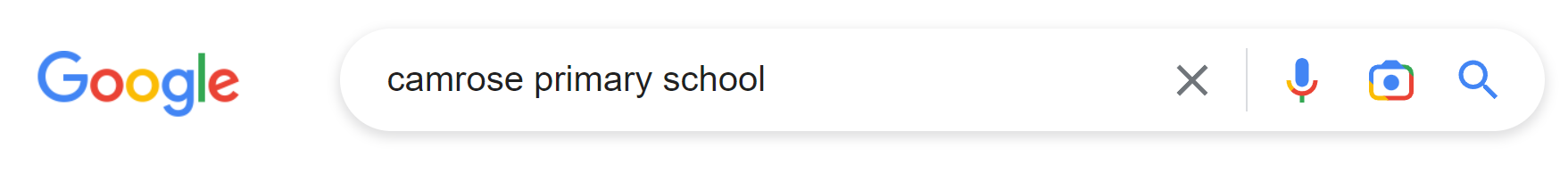 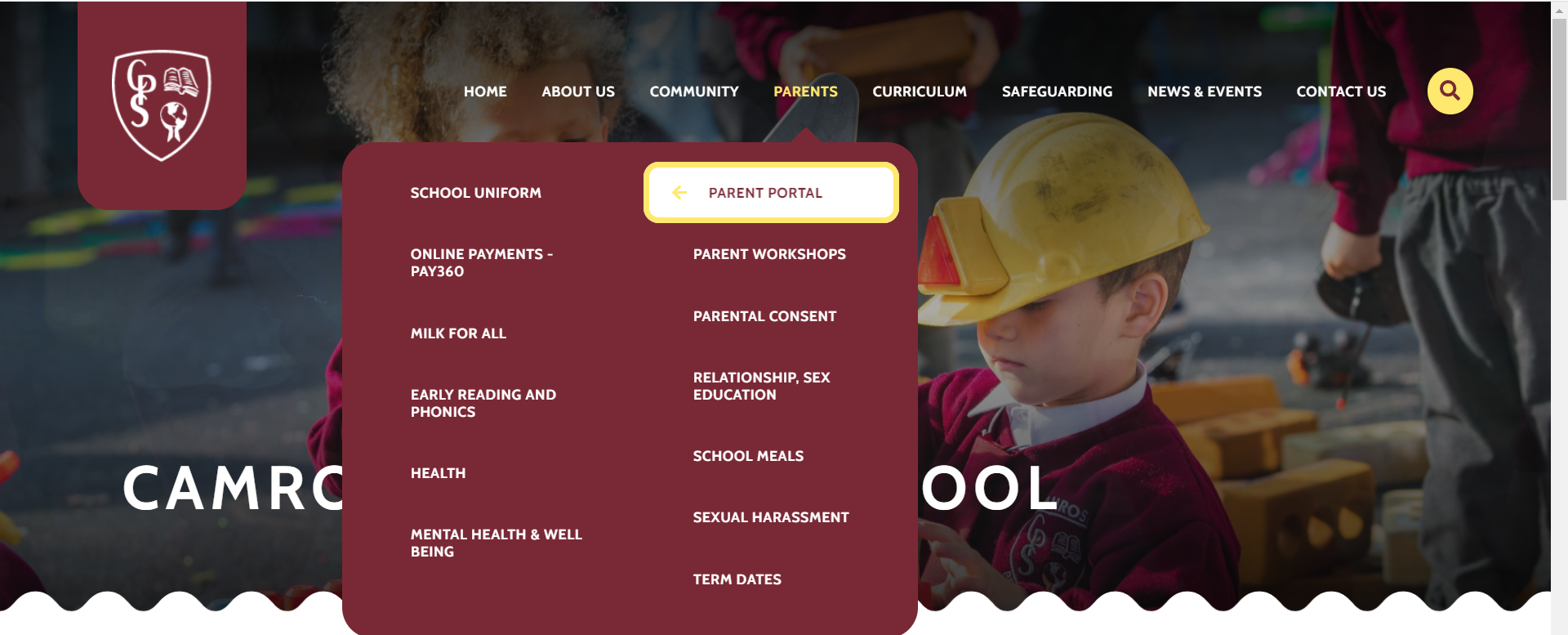 2. Click on parents then open parent portal
Click on Access the Parent Portal
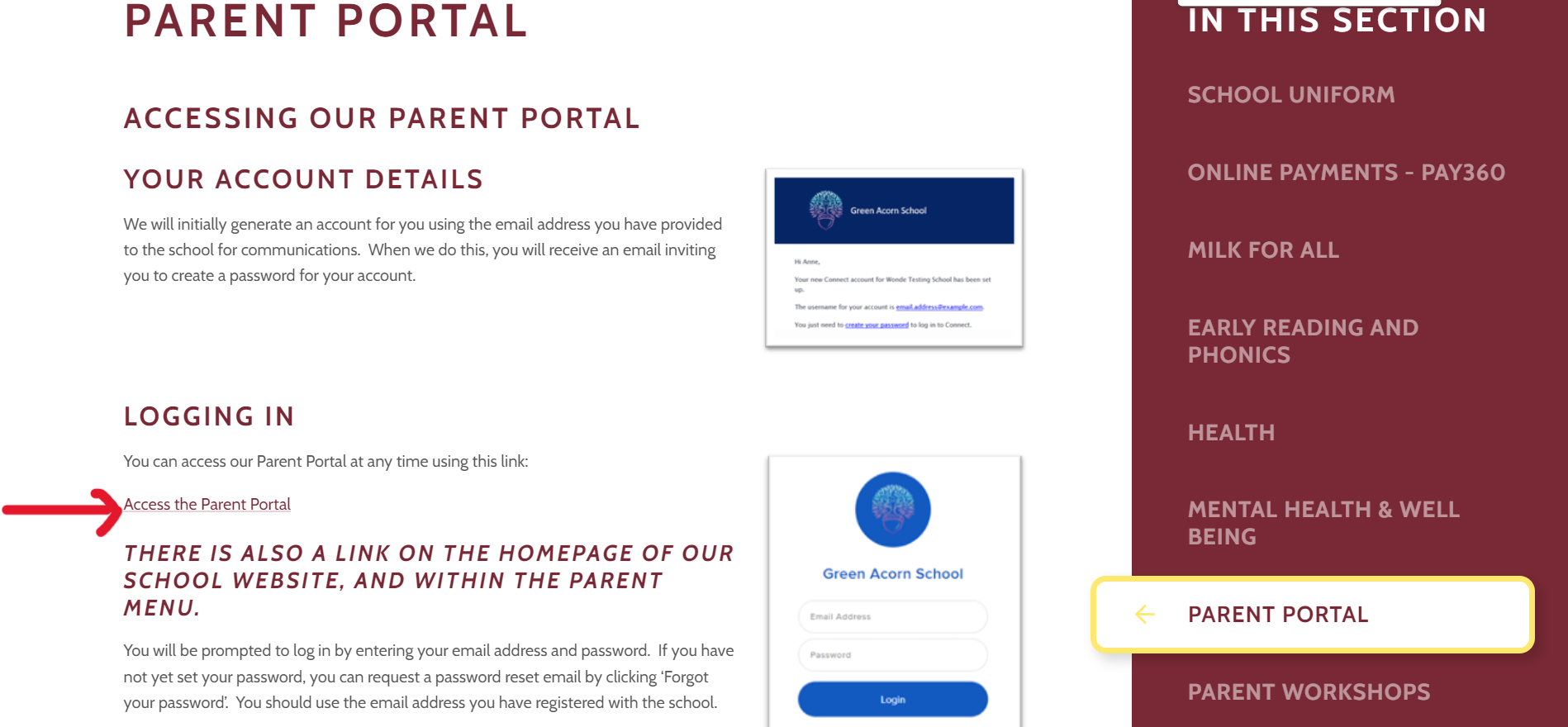 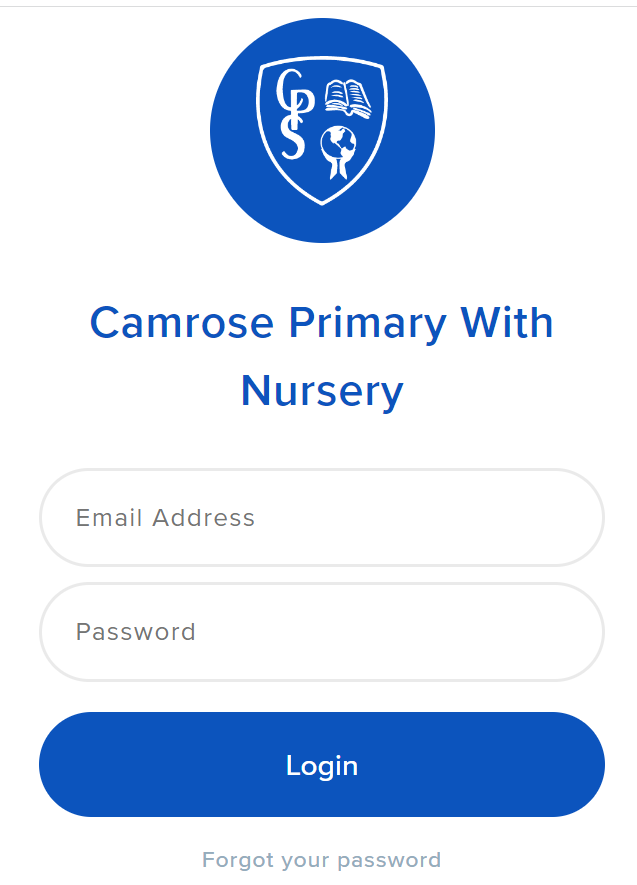 You will see this page, enter your login details here.
You can see your child’s name, attendance, behaviour and the menu. For more than 1 child; on a laptop you need to click on the next name in the top right hand corner, on a phone/tablet you need to swipe.
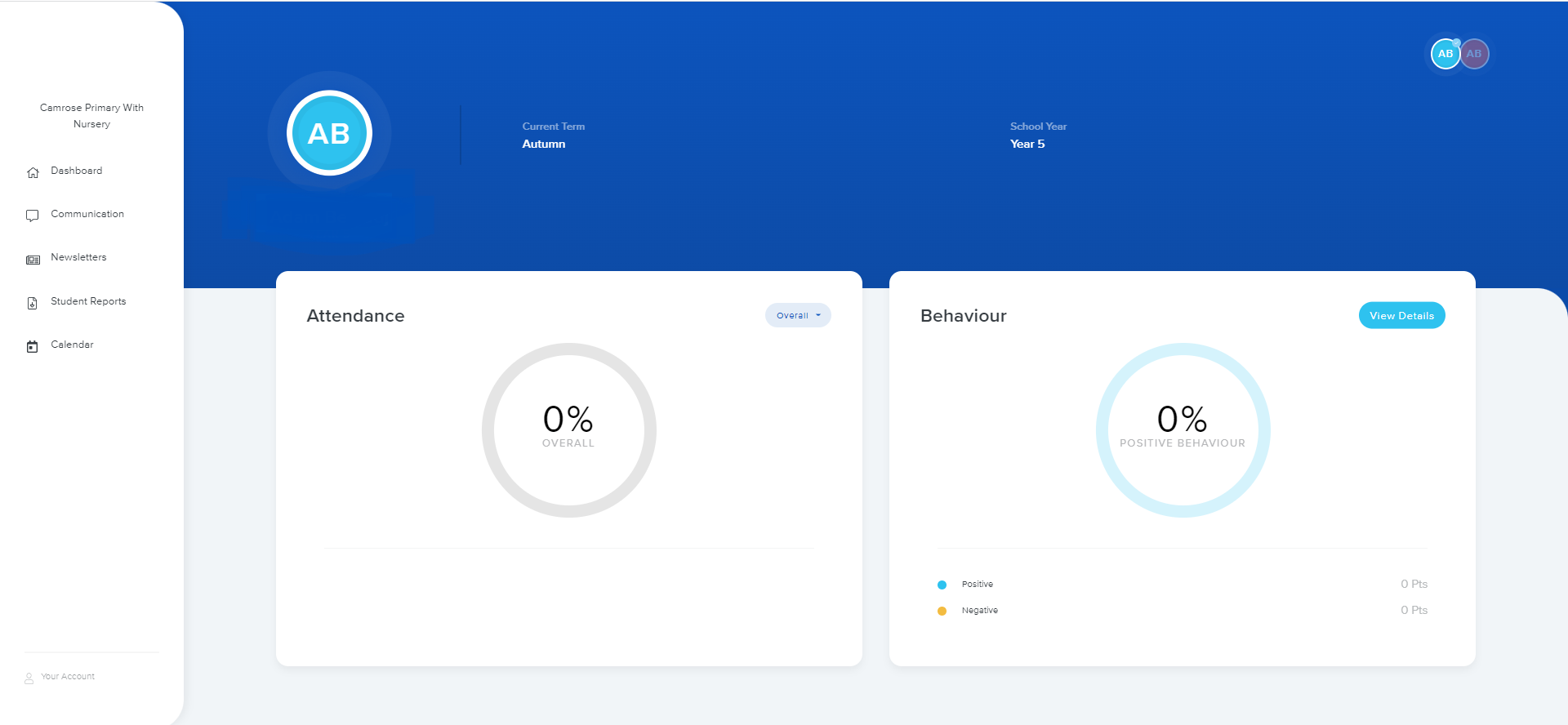 In communication we see two sections :
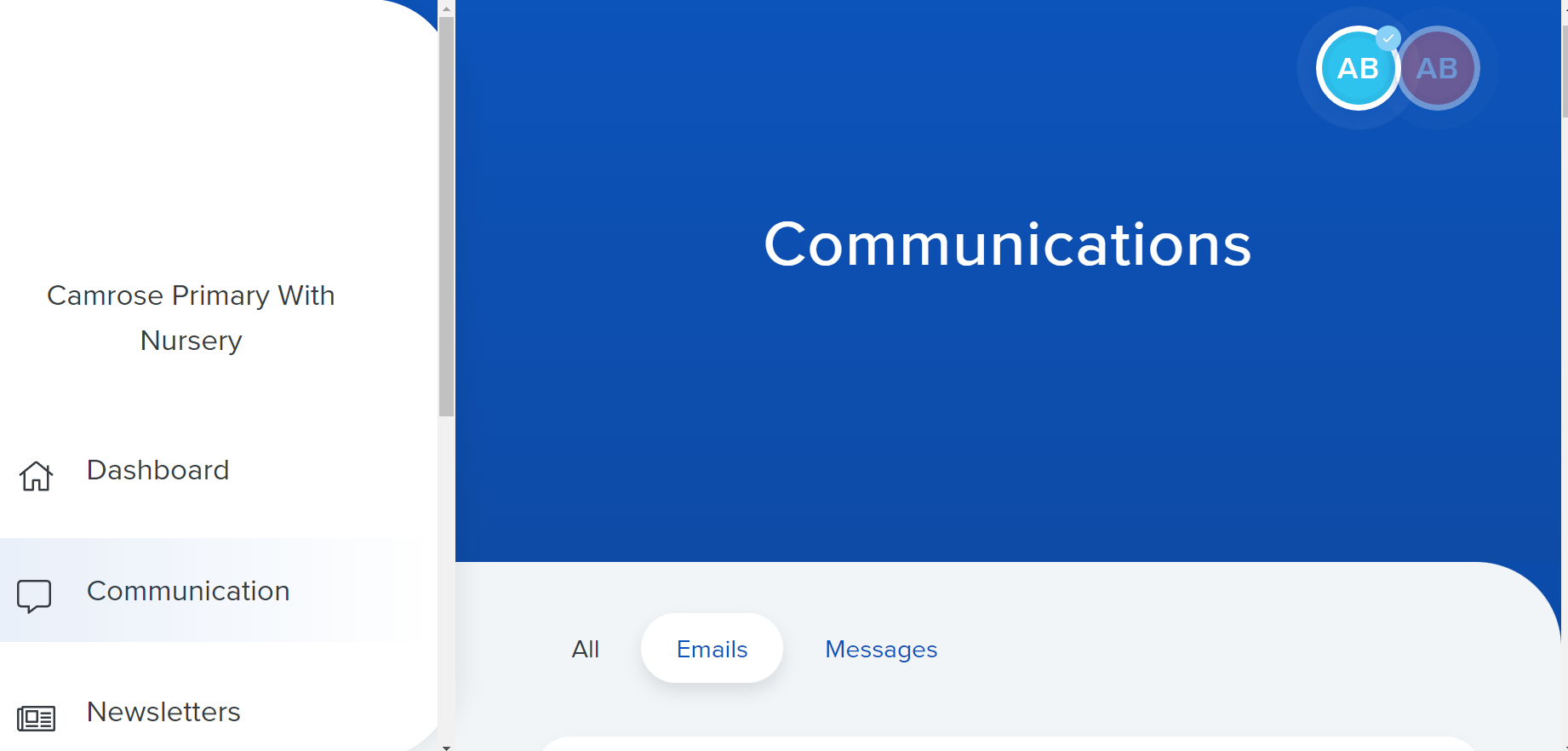 1-Emails: we find all the letters about events on school or remainders.2-Messages:we find any messages about you child from the school.
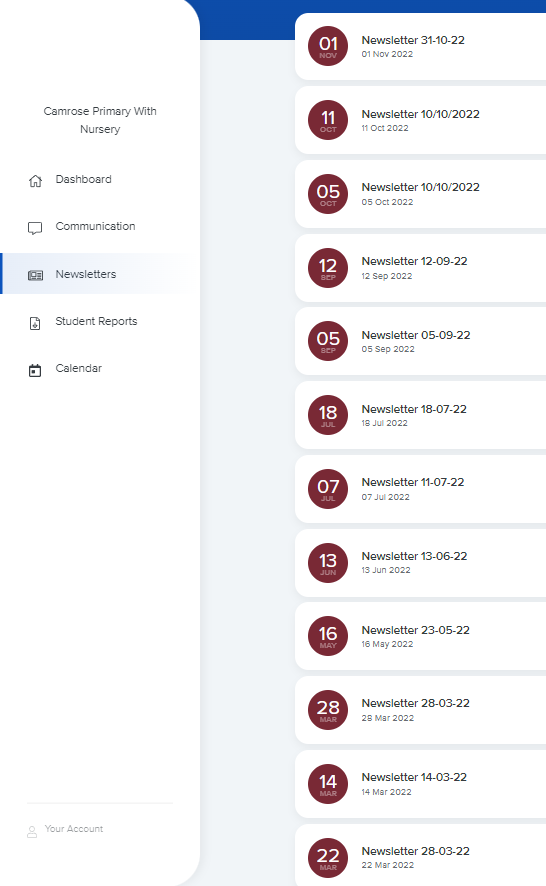 Newsletters
Here you can see all the latest newsletters from the school.
Student reports
In student reports, you can see your children’s’ reports.
Calendar of events
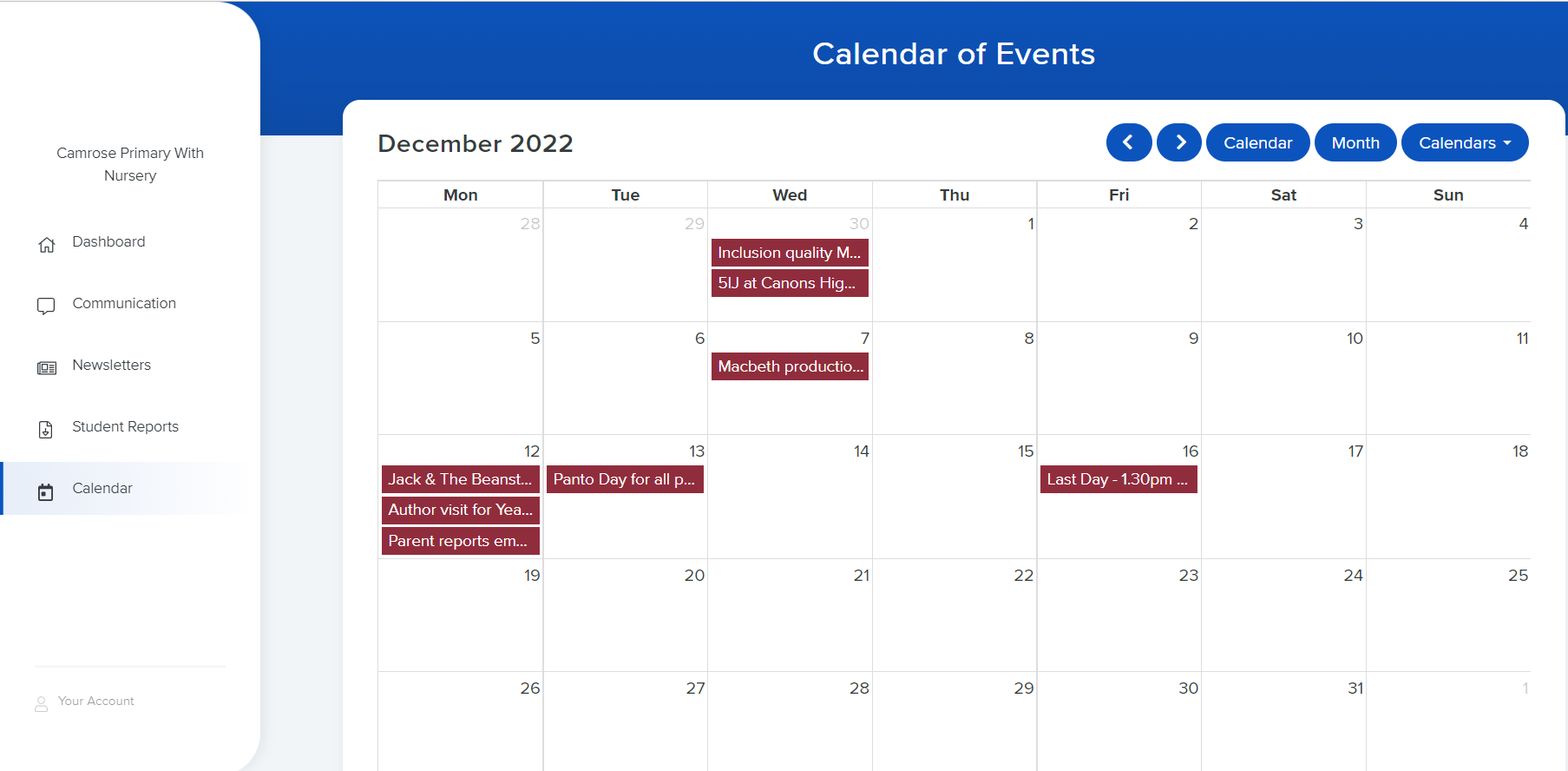 Here you can see all the term dates and school which are shaded in.